Una settimana di festa alla scuola dell’infanzia di Morozzo
Grandi festeggiamenti per la settimana di carnevale alla scuola dell’infanzia di Morozzo
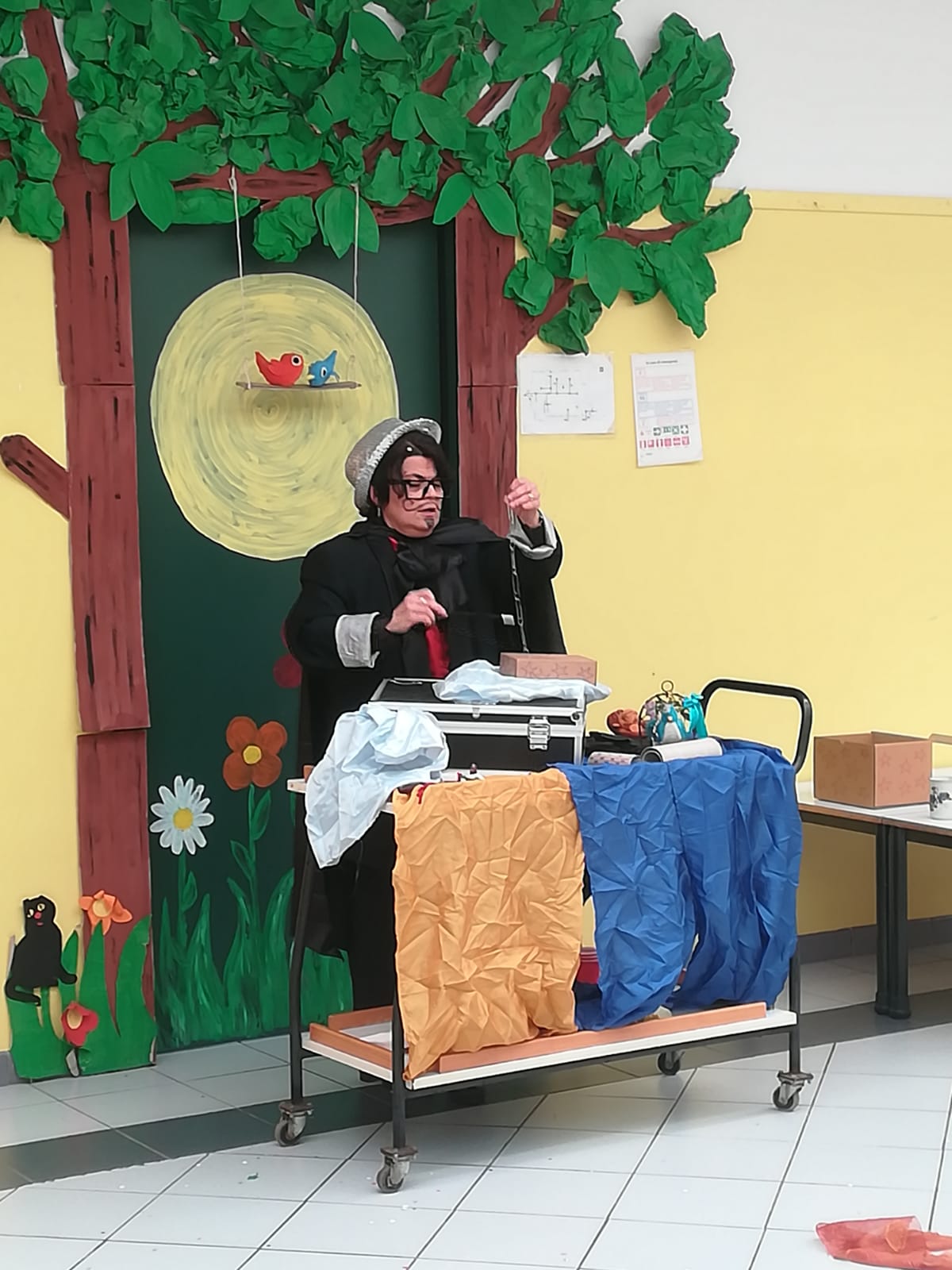 Lunedì: i bambini hanno assistito allo spettacolo di magia di ‘’Grande Mago’’
Martedì: canti e balli in salone gustando lo zucchero filato offerto dall’associazione slowfood nell’ambito del progetto orto in condotta
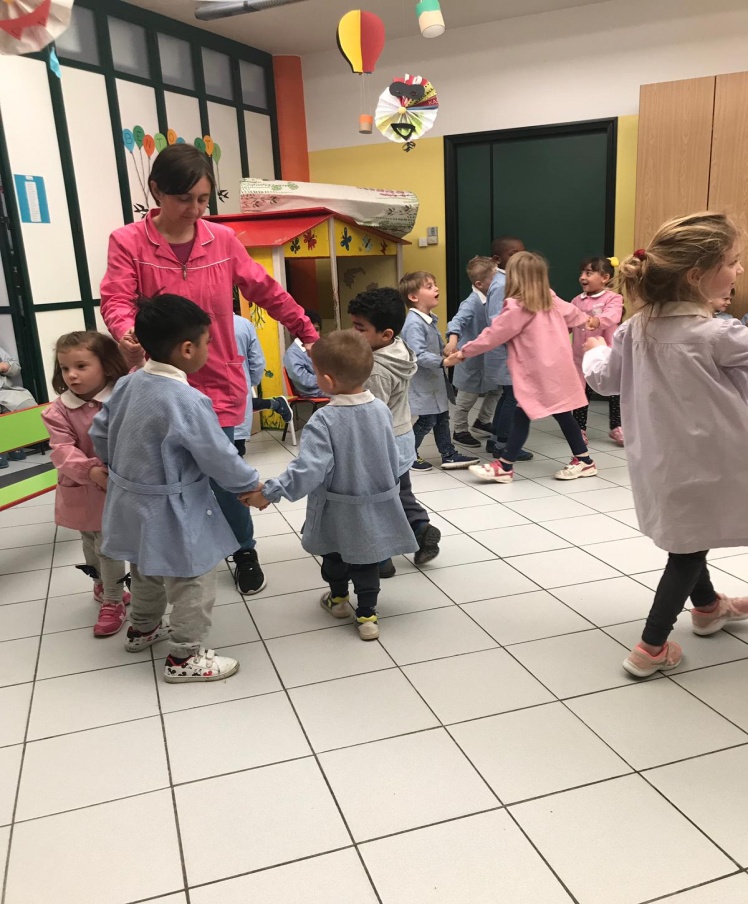 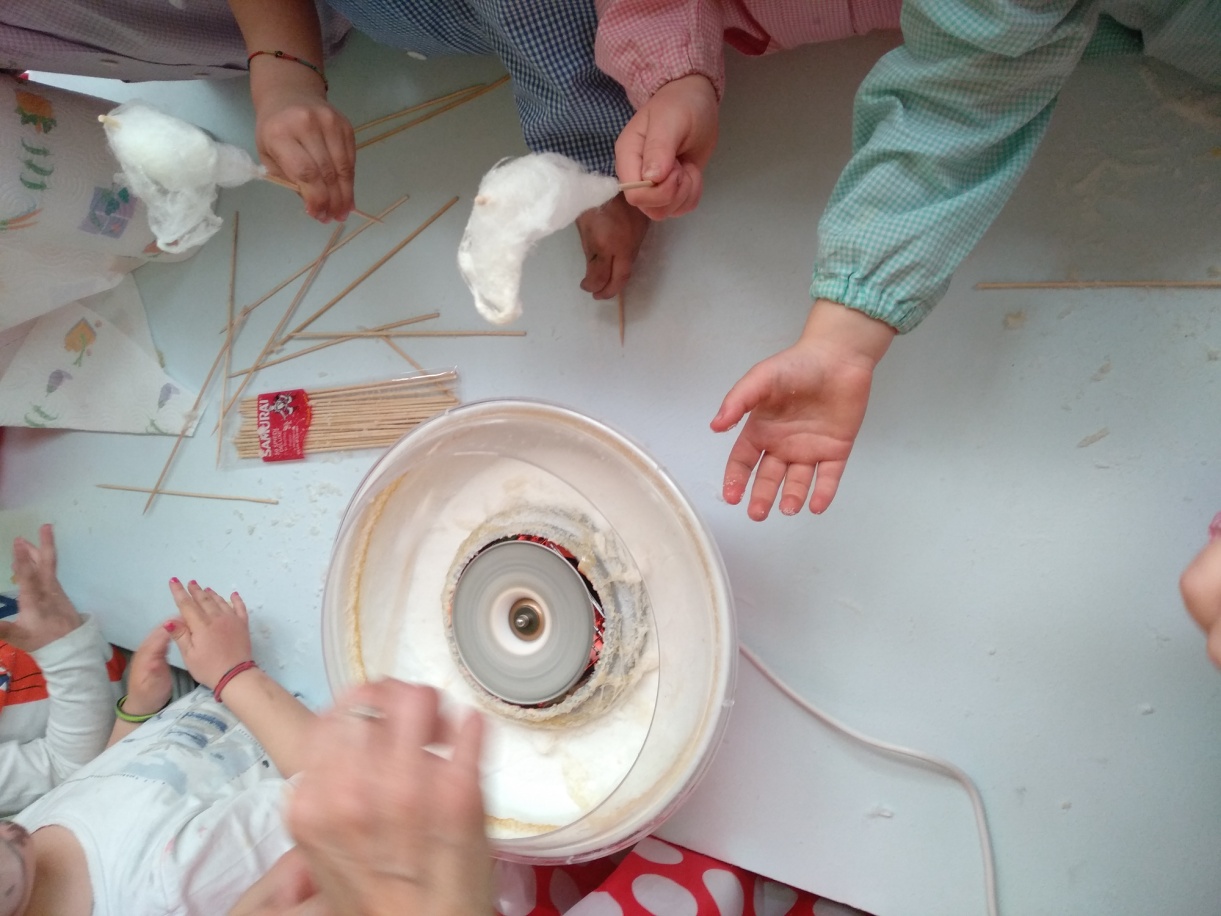 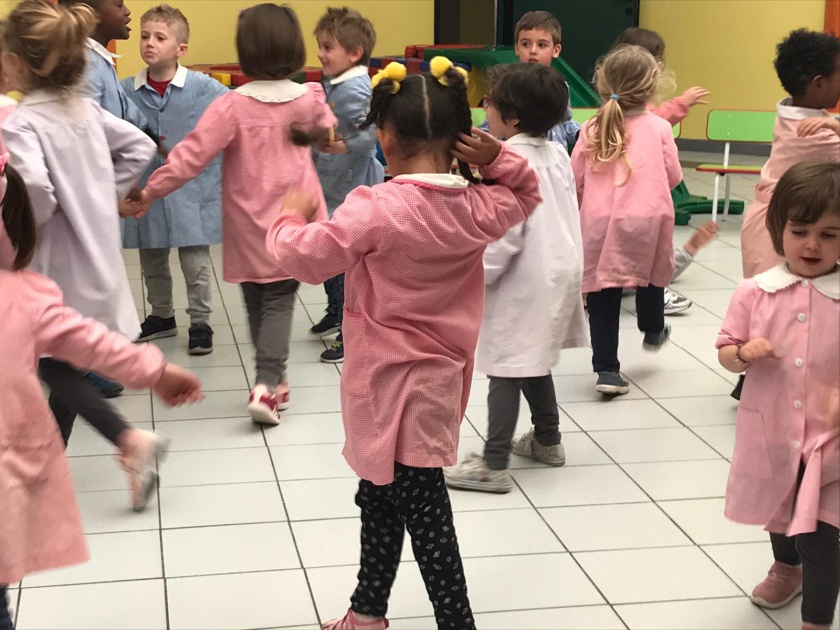 Mercoledì: attività di cucina, i bambini aiutati dalle maestre preparano bugie al forno, torte ai coriandoli e girelle di carnevale
Giovedì: sfilata mascherata nella piazza del paese e visita ai nostri amici nonni della casa di riposo
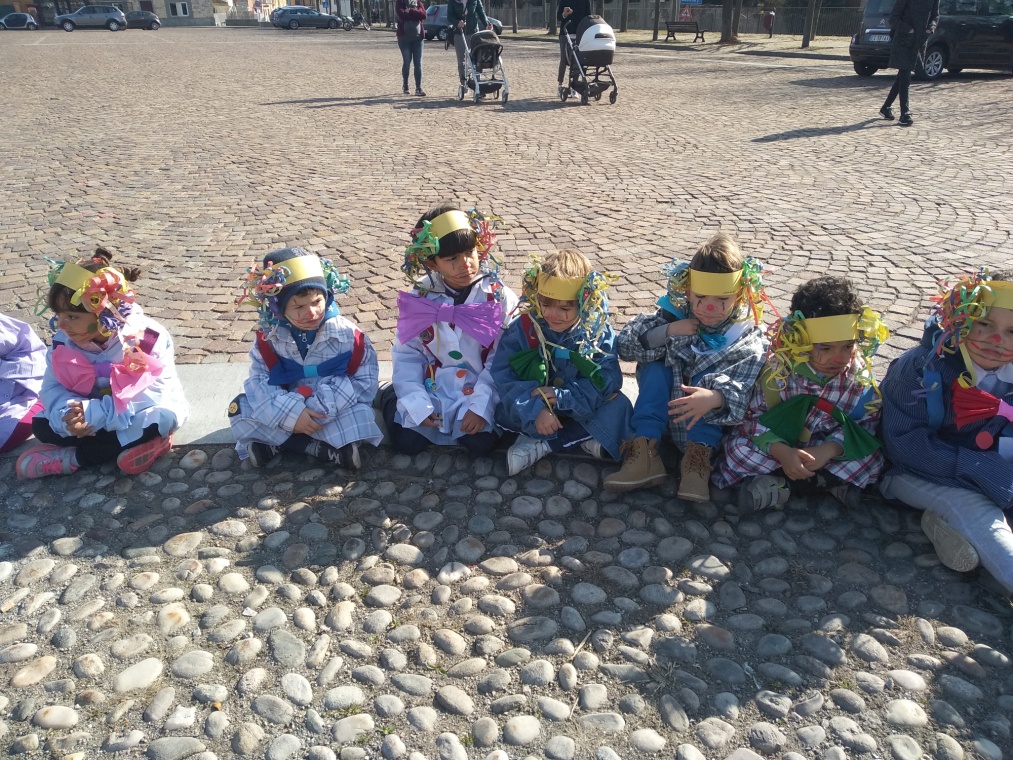 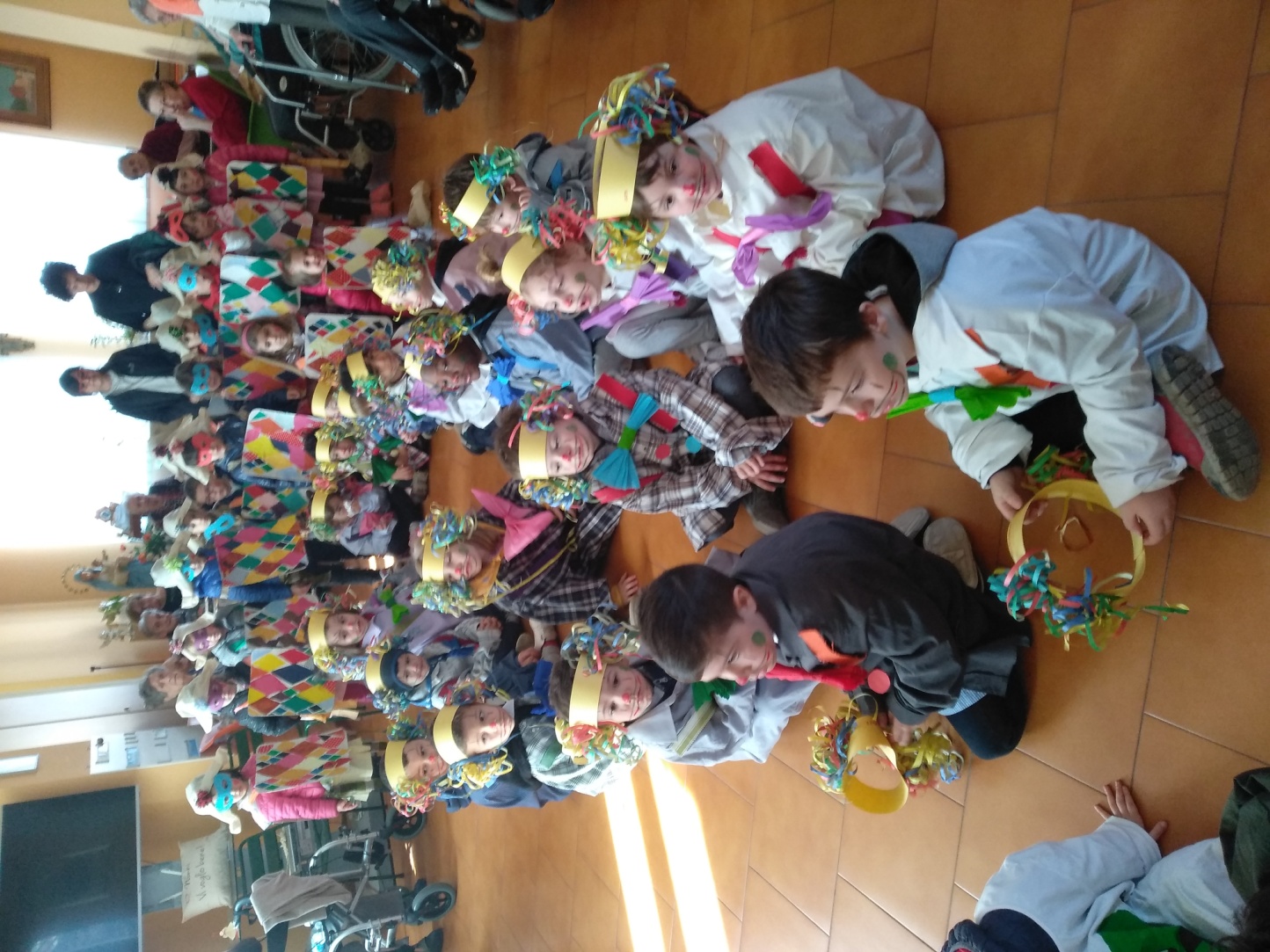 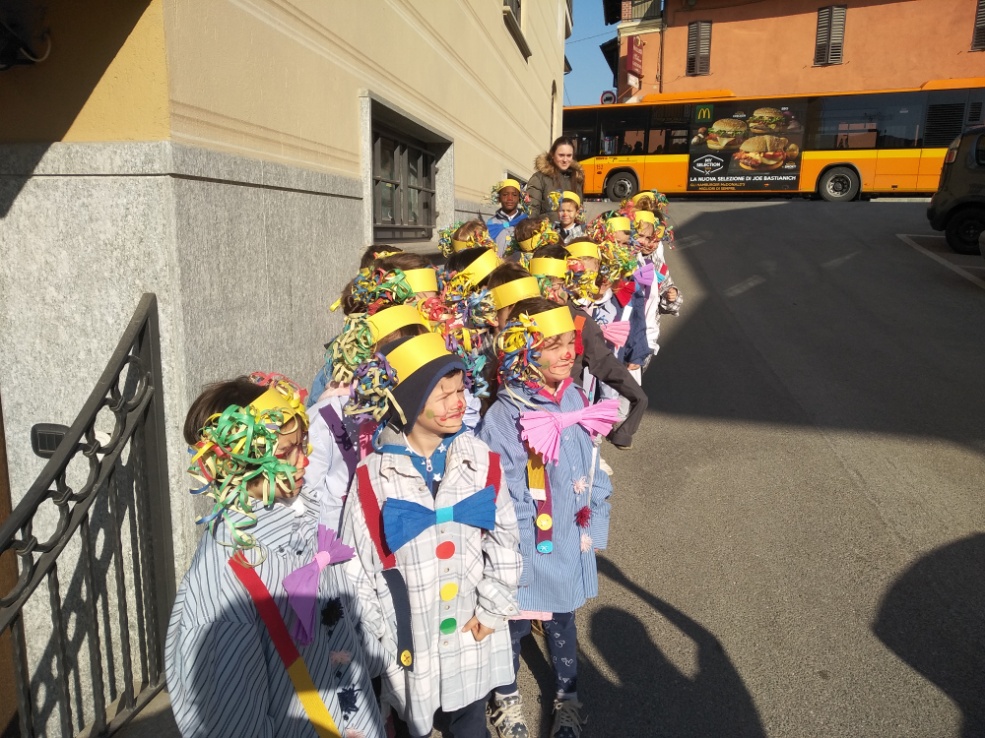 Venerdì: canti e balli della tradizione con l’orchestra ‘’i descarpentos’’
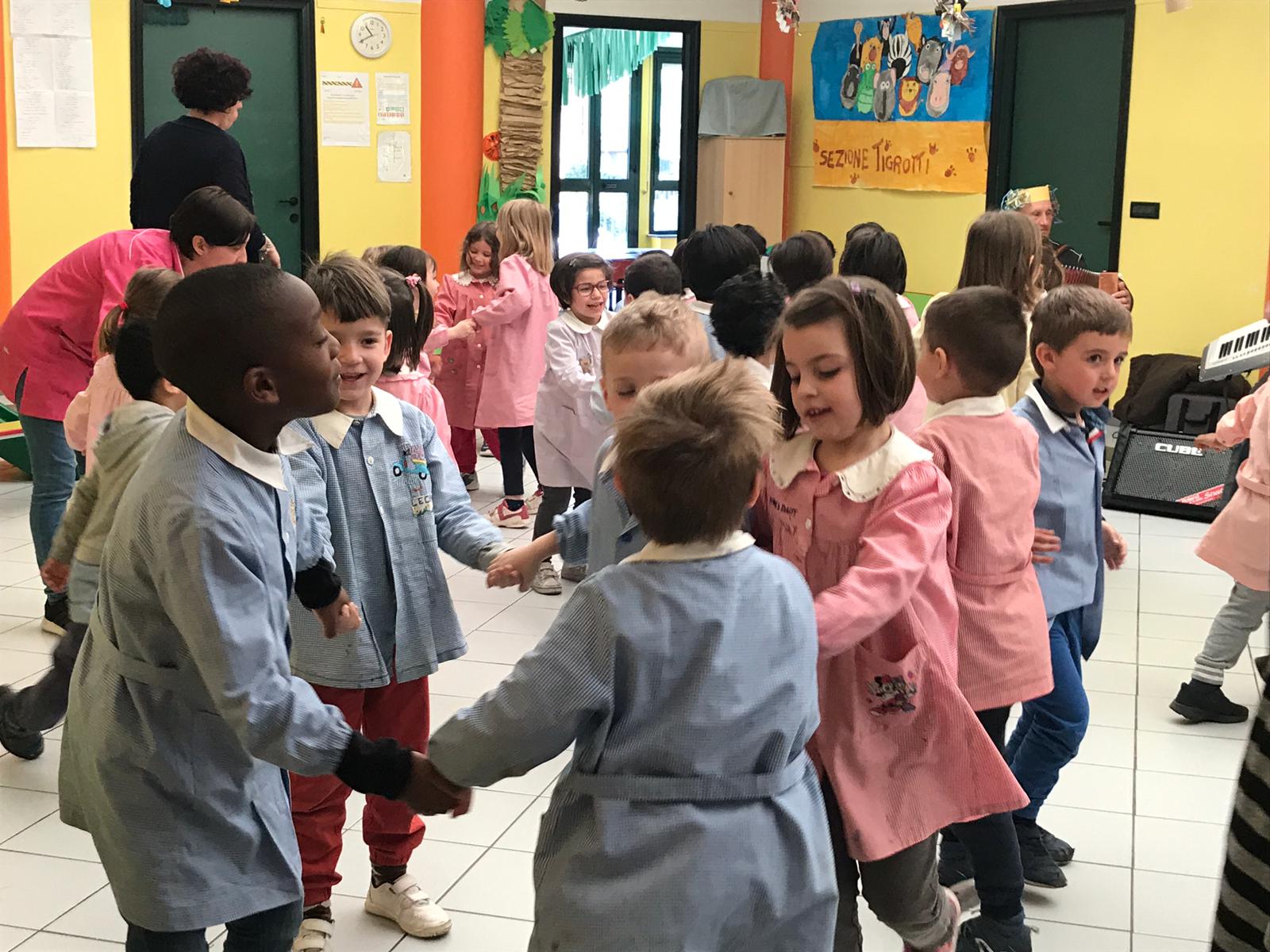 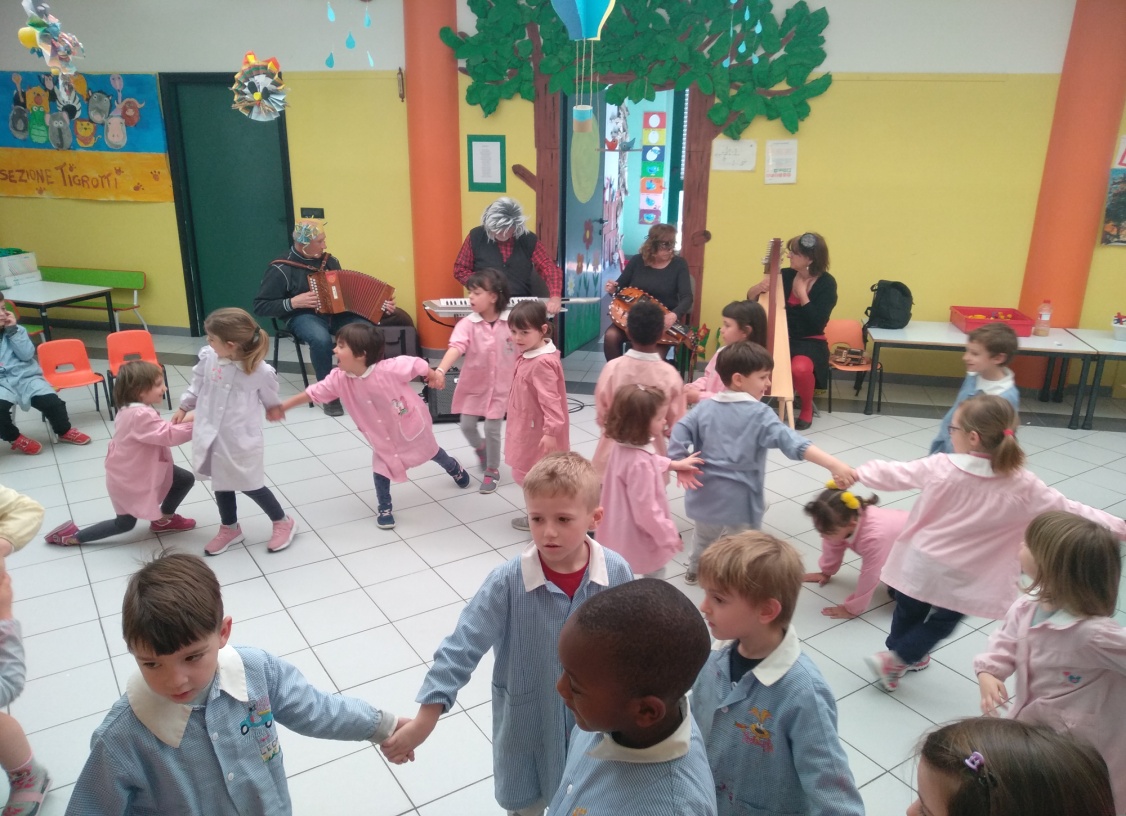 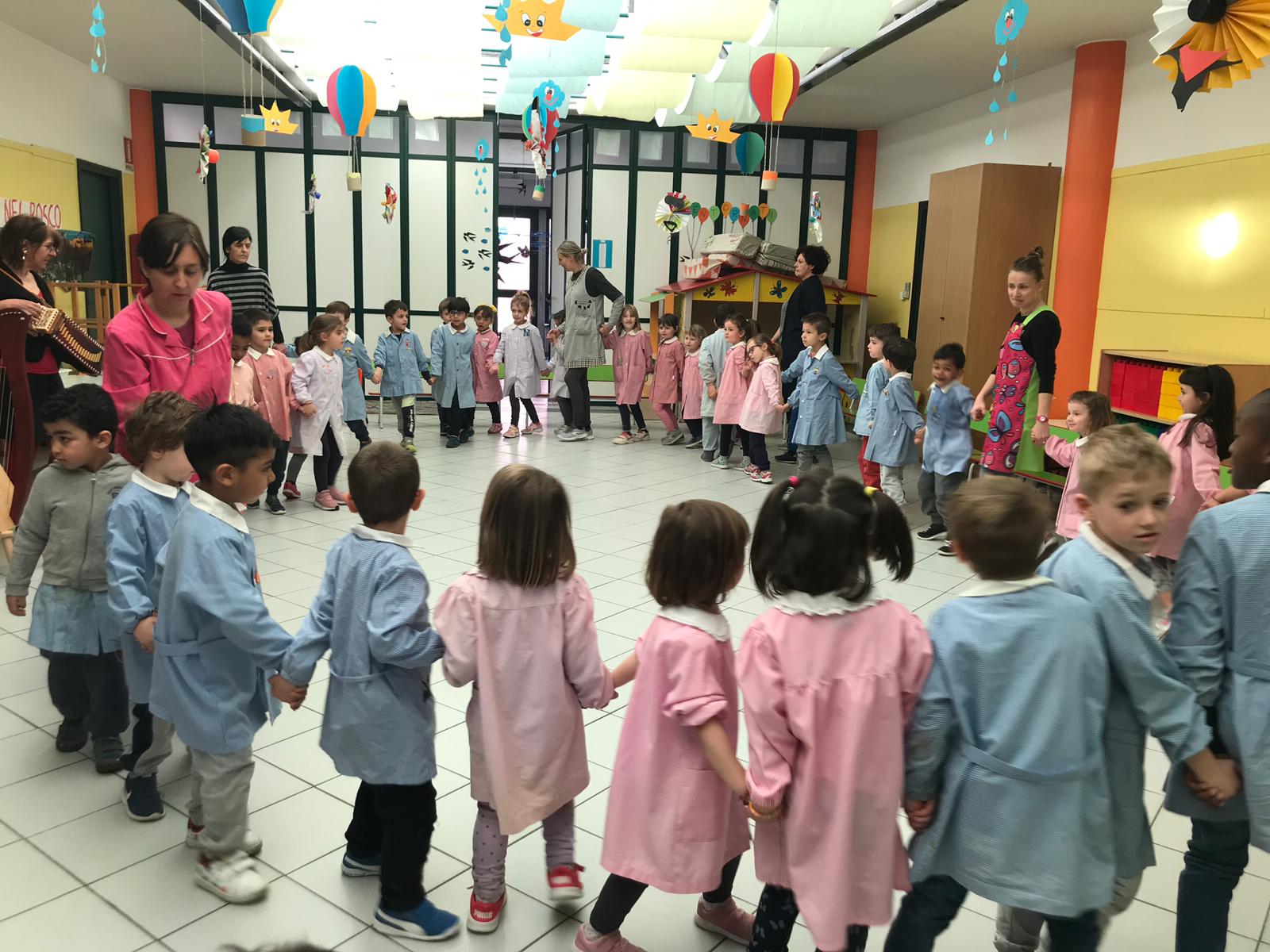